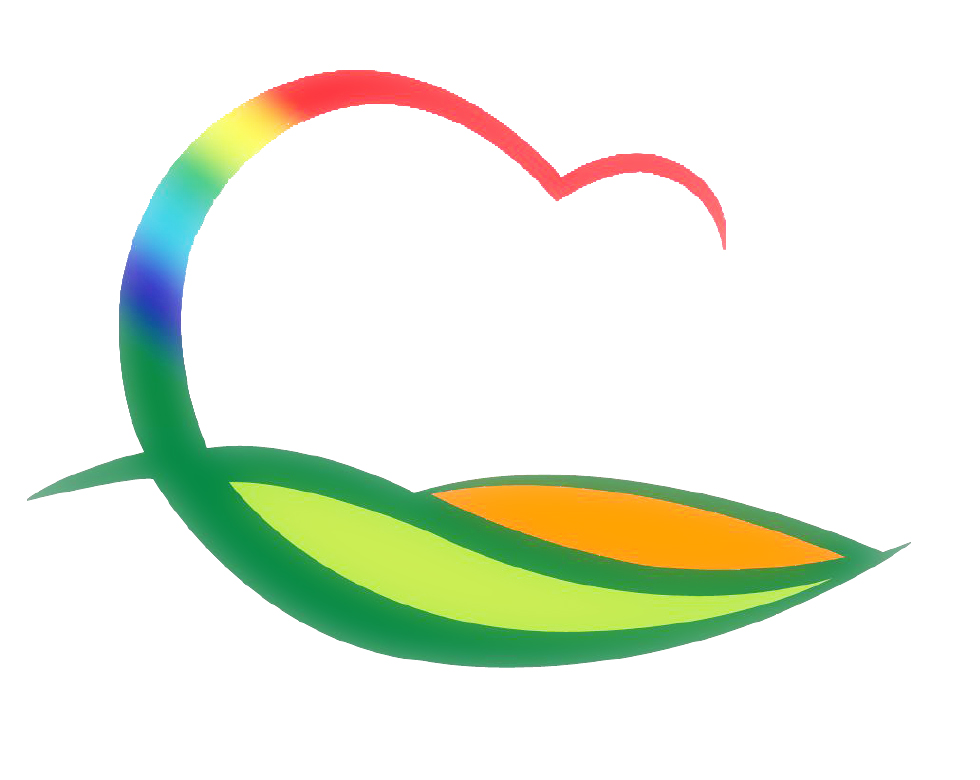 월간업무 추진계획
( 2021. 6. 1. ~ 6. 30.)
10-1. VR 활용 사업제안 설명회
6. 3.(목) 14:00 / 상황실 / 사업관계자 및 관련부서 30명
  ※ 군수님 하실 일 : 회의참석
10-2. 백두대간권 발전종합계획(변경) 주민열람 및 공청회
6. 18.(금) 14:00 / 충북연구원 / 전략별 세부사업 담당부서
종합계획 변경(안) 내용 청취 및 참석자 의견공유 등
10-3. 2022년(21년 실적) 시군종합평가 추진계획 보고회
6. 21.(월) 08:20 / 상황실 / 관단과소장
신규지표·전년도 미달성 정량지표, 정성지표 추진계획 보고
10-4. 공직기강 확립 특별감찰
5. 12.(수) ~ 7. 26.(월) [소극행정 5.12. ~ 7. 2.] / 기획감사관 외 8명
코로나19 방역 및 복무지침 위반 행위, 취약시기 소극행정 등
  ※ 상급기관(행안부, 충북도) 감찰 병행
10-5. 2021년 상반기 건설사업장 점검
6. 9.(수) ~ 6. 25.(금) / 감사팀장 외 1명, 군민감사관
도급액 5천만원 이상 건설공사
10-6. 건설교통과 자체 종합감사
6. 28.(월) ~ 7. 2.(금) / 상설감사장 / 기획감사관 외 5명
2018. 6월부터 현재까지 추진한 업무전반
10-7. 제293회 영동군의회 제1차 정례회 개회
6. 8.(화)  ~ 6. 24.(목) / 의회 본회의장
주요안건
  - 행정사무감사 
  - 결산 승인안 / 예비비 지출 승인안
  - 조례안 등 일반안건

  10-8. 의원간담회
6. 3.(목) 10:00 / 위원회 회의실
안 건 : 조례 제·개정 및 주요 현안사업 설명

  10-9. 제6회 조례·규칙 심의회
6. 23.(수) 08:20 / 상황실 
영동군 군정자문단 설치 및 운영 조례 일부개정조례안 외 5건
10-10. 2020년 기준 경제총조사 실시
기      간 : 6. 16. ~ 7. 30. (인터넷조사 : 6. 14. ~ 7. 9.)
조사대상 : 2020년 말 기준 종사자 1인 이상 관내 모든 사업체
조사항목 : 사업체명, 종사자 수, 연간매출액, 창설연월 등